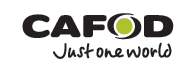 Below the poverty line card 1
You have been affected by climate change and have not been able to produce enough to stay above the poverty line. This means you do not have enough income to pay for the necessities in life. Your family will not have enough to eat, may be more likely to become ill and will not be able to pay for education.
  
The father in your family has had to make the difficult decision to move to a distant city where he believes he can find work.
O
Your task:
Write a letter from the father, telling his family how he’s getting on. Consider urban poverty issues – housing, crime, job finding and lack of community. What might he be missing?

Use the large paper and marker pen. One member of your family needs to be prepared to feed back on this task to the whole group at the end.
Stop production whilst you are doing this task. When you have finished, tell the leader and wait to be told when you can start again!
cafod.org.uk
Below the poverty line card 1
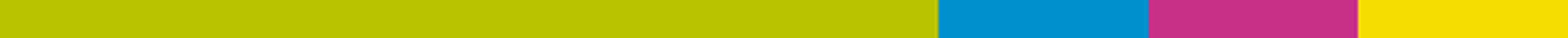 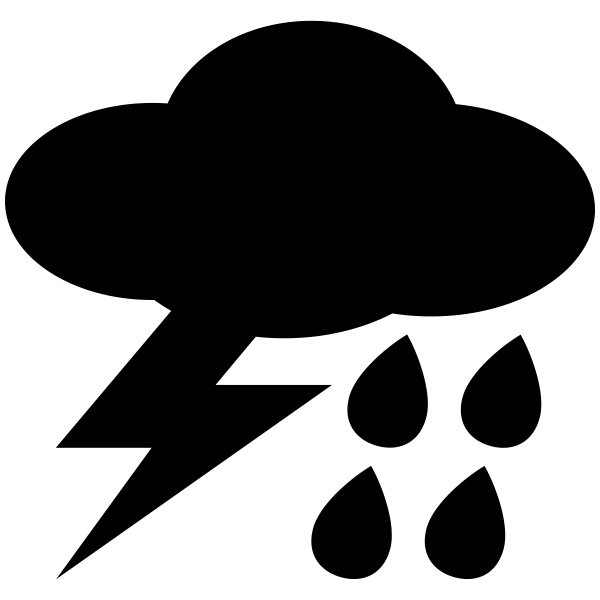 Stop producing! 
You have fallen below the poverty line, 
you must now face the consequences.
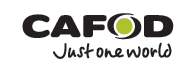 cafod.org.uk
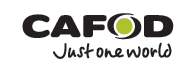 Below the poverty line card 2
You have been affected by climate change and have not been able to produce enough to stay above the poverty line. This means you do not have enough income to pay for the necessities in life. 
  
As a result of falling income, your family has not been eating enough. Your seven-year-old son has become unwell. You are aware of other families in the same situation and you want to raise this with the elders in your community.
O
Your task:
Plan your speech for a local community meeting where you have an opportunity to raise this issue with influential elders (these could be local government members).

Use the large paper and marker pen. Remember to include your personal experience and how you feel about it, and some suggested solutions.
Stop production whilst you are doing this task. When you have finished, tell the leader and wait to be told when you can start again!
cafod.org.uk
Below the poverty line card 2
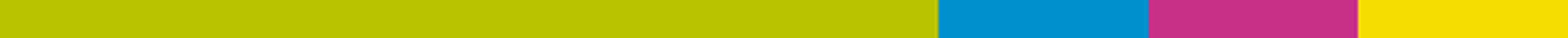 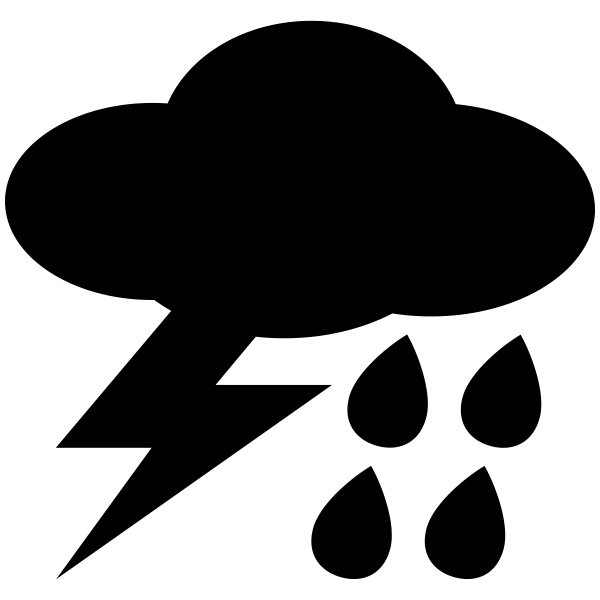 Stop producing! 
You have fallen below the poverty line, 
you must now face the consequences.
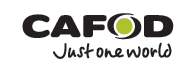 cafod.org.uk
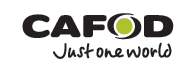 Below the poverty line card 3
Your region has been affected by climate change and many people, including you, have not been able to produce enough to stay above the poverty line. Long-standing tensions have re-surfaced between different ethnic groups in the community as a result of needing to access food and water. Local violence is on the increase.

The mother in your family works at a school in an area where there is conflict, so you’re having to make the decision each day about whether it is safe to go to work.
O
Your task:
There is a school staff meeting to discuss whether the school is able to stay open. Write some reasons for and against closing the school.

Use the large paper and marker pen. One member of your family needs to be prepared to feed back on this task to the whole group at the end.
Stop production whilst you are doing this task. When you have finished, tell the leader and wait to be told when you can start again!
cafod.org.uk
Below the poverty line card 3
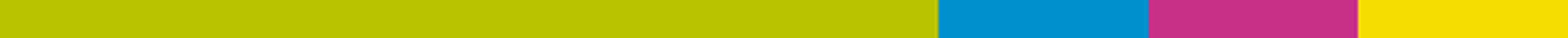 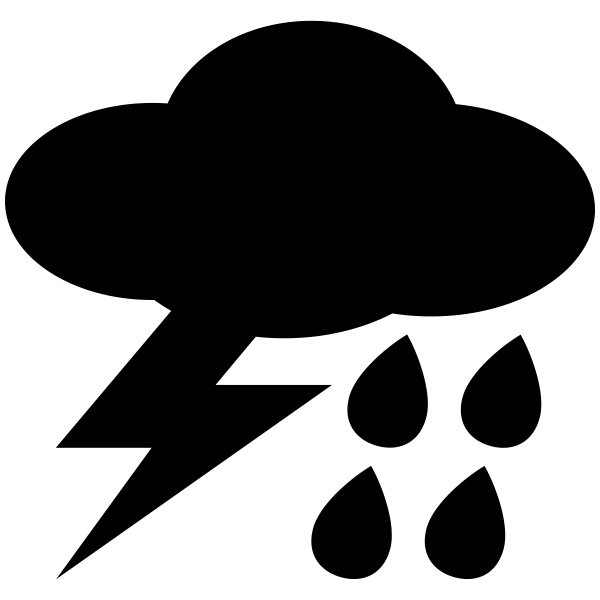 Stop producing! 
You have fallen below the poverty line, 
you must now face the consequences.
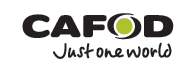 cafod.org.uk
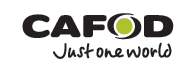 Climate opportunity card 1
You have been affected by unpredictable or extreme weather, but a local organisation, supported by CAFOD, has come to advise your community about ‘Disaster Risk Reduction’ (DRR) to help your community stay safe.  DRR means your community makes a plan to reduce the negative affects of future environmental disasters.
Your task:
Make a list of three ways your community has been/might be affected by unpredictable or extreme weather (this was in your Climate broadcast). For example, if your weather was flooding, this could be people being washed away in the river or crops being destroyed. Next, write a way to stop each thing happening. For example, have a shelter on high ground or keep spare rice stored in drums on high ground, etc.
Use the large paper and marker pen. One member of your family needs to be prepared to feed back on this task to the whole group at the end.
Once this task is complete, inform the leader; afterwards 
you will only need to make 3 commodities for the same price!
cafod.org.uk
Climate opportunity card 1
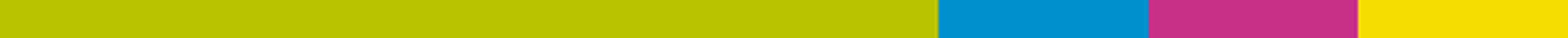 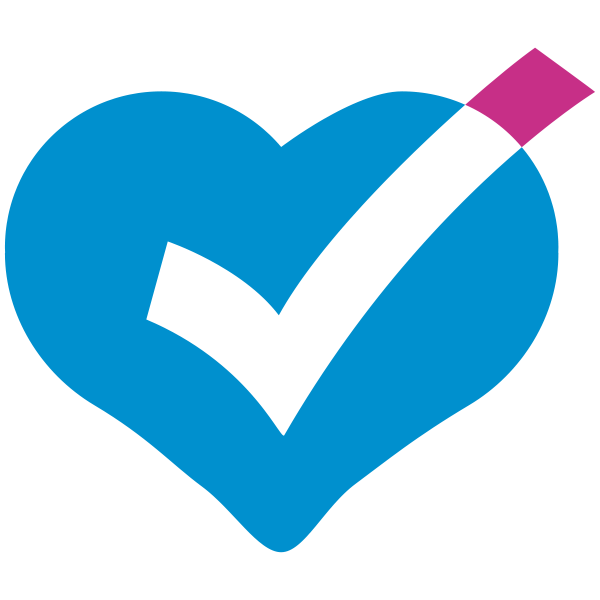 You have the opportunity to alleviate the effects of                climate change! 
This will benefit you after this task.
Doing this task should bring long-term benefits for your family
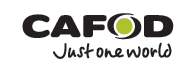 cafod.org.uk
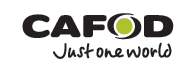 Climate opportunity card 2
You have been affected by unpredictable or extreme weather, which means you cannot produce as much and you are struggling to survive. However, you have heard that international politicians are meeting in a nearby city to talk about the impact of climate change.
Your task:
Write a plan about how you might campaign to persuade these politicians to make agreements to tackle climate change. Prepare slogans that you might have on posters or placards.
Use the large paper and marker pen. One member of your family needs to be prepared to feed back on this task to the whole group at the end.
Once this task is complete, inform the leader; afterwards 
you will only need to make 3 commodities for the same price!
cafod.org.uk
Climate opportunity card 2
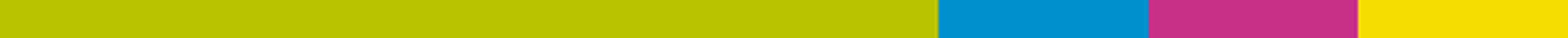 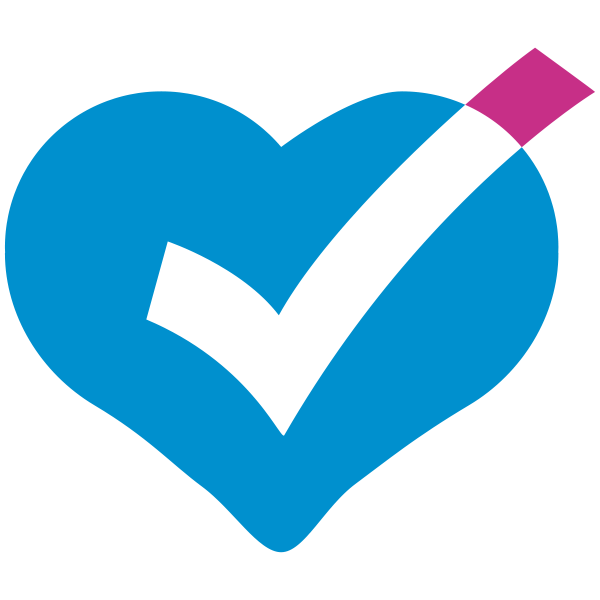 You have the opportunity to alleviate the effects of                climate change! 
This will benefit you after this task.
Doing this task should bring long-term benefits for your family
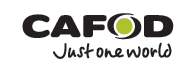 cafod.org.uk
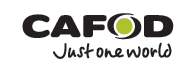 Climate opportunity card 3
Just like 20% of the world’s population, you do not have access to electricity where you live. However, a local organisation, supported by CAFOD, has provided solar panels to your local school which means that the school building now has electricity, providing light in the evenings.
Your task:
Your children are going to be filmed for CAFOD to share their story with supporters. Write a short script of what they might say. Remember to consider education for all, the importance of community life, the impact of electricity on communication and your children’s suggestions for how the school building might best be used in the evenings. 
Use the large paper and marker pen. One member of your family needs to be prepared to feed back on this task to the whole group at the end.
Once this task is complete, inform the leader; afterwards 
you will only need to make 3 commodities for the same price!
cafod.org.uk
Climate opportunity card 3
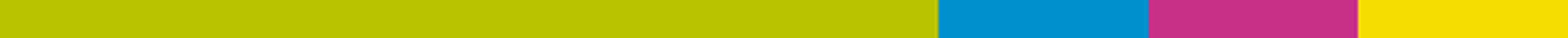 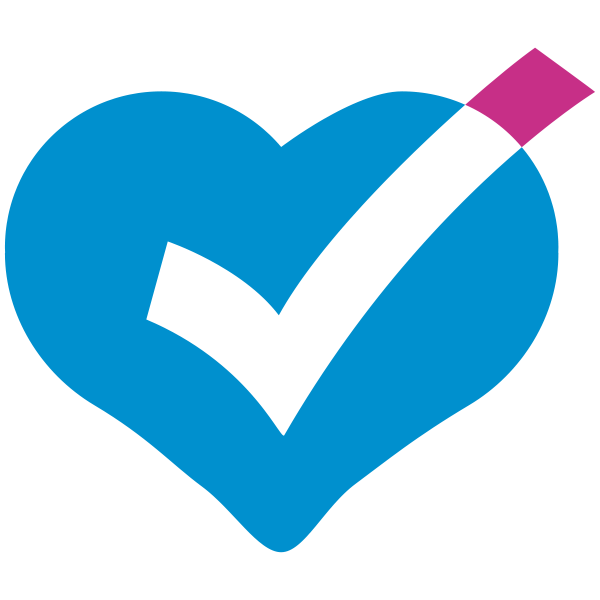 You have the opportunity to alleviate the effects of                climate change! 
This will benefit you after this task.
Doing this task should bring long-term benefits for your family
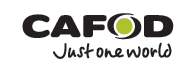 cafod.org.uk
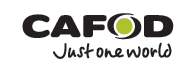 Climate opportunity card 4
Your area has started to feel some of the effects of a changing climate, and your community’s crop yields have dropped. Working with a local organisation, supported by CAFOD, you have started to grow a different type of crop that is coping better with the changes in your local weather patterns. This crop may, for example, need less water, be more resistant to flooding, or produce more.
Your task:
Plan a radio interview featuring your family to be broadcast to persuade others in their area to use these types of crops too. Remember that it may take more work at the beginning and other communities in the area may not feel it is worth investing the time to change.
Use the large paper and marker pen. Two or three members of your family needs to be prepared to feed back on this task to the whole group at the end.
Once this task is complete, inform the leader; afterwards you will only need to make 3 commodities for the same price!
cafod.org.uk
Climate opportunity card 4
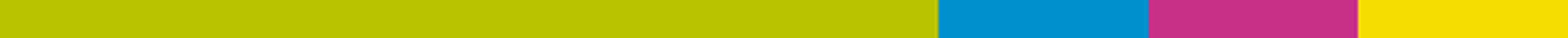 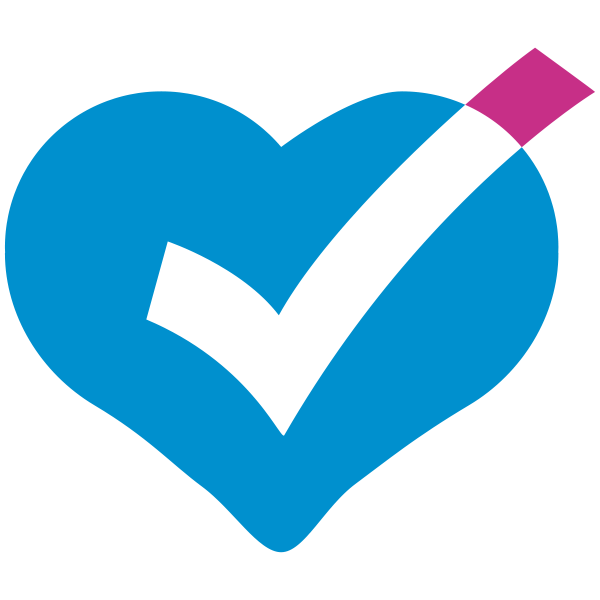 You have the opportunity to alleviate the effects of                climate change! 
This will benefit you after this task.
Doing this task should bring long-term benefits for your family
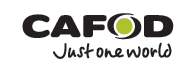 cafod.org.uk